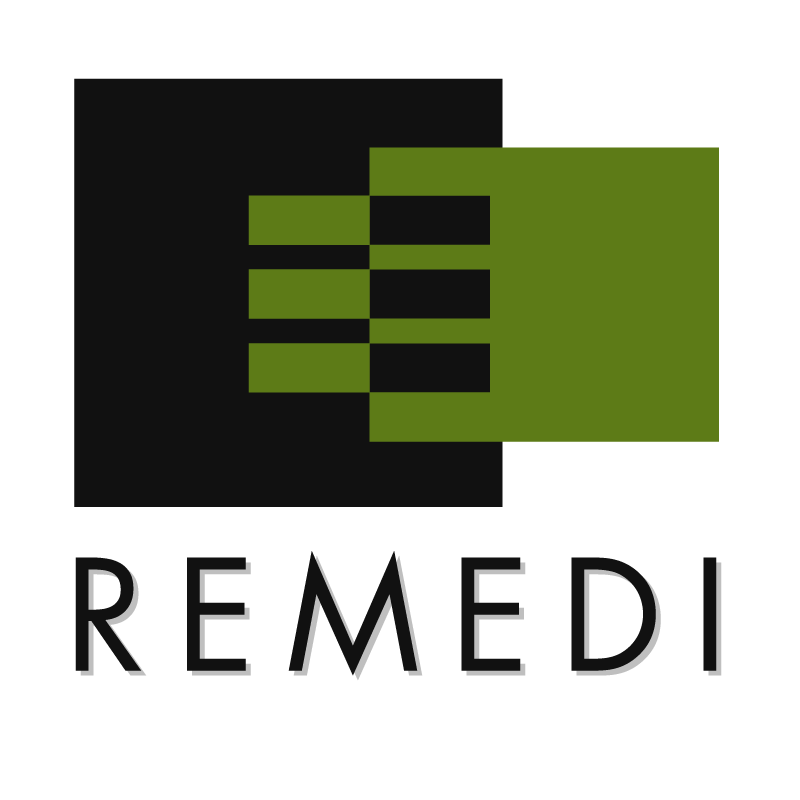 Using B2B Middleware Applications to Manage Surges of Black Friday Online Ordering
Discover how a standard EDI package can be leveraged to support mission critical, high volume A2A integration, with high availability and full transaction visibility, auditing, and reporting.
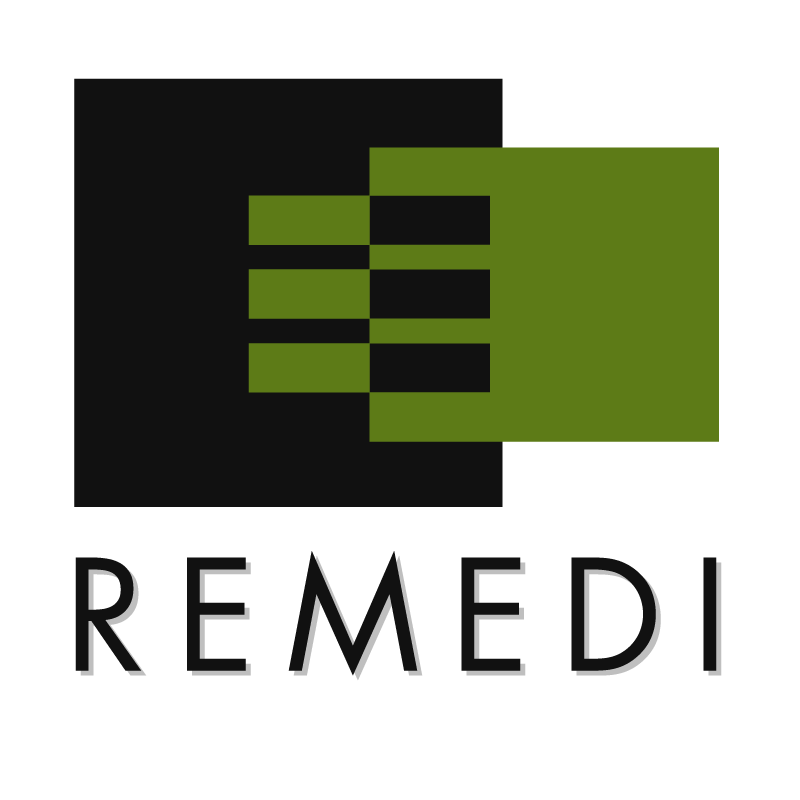 What is expected of modern edi systems?
Electronic data and delivery has grown exponentially
Formats: X12, EDIFACT, VDA, TRADACOMS, CSV, XLS, TXT, XML, cXML, JSON, etc.
Protocols:AS2, AS4, API (SOAP/REST), SFTP, FTP, HTTP, RosettaNet, Email, etc.
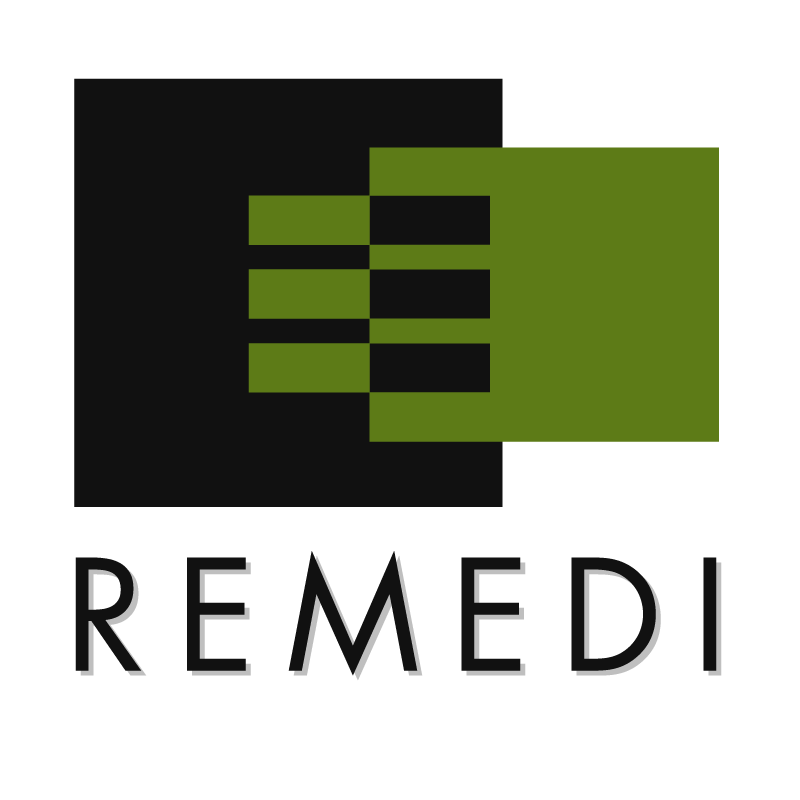 [Speaker Notes: What started with the objective of standardizing electronic data and delivery has grown exponentially:

  Formats: X12, EDIFACT, VDA, TRADACOMS, CSV, XLS, TXT, XML, cXML, JSON, etc.
  Protocols: AS2, AS4, API (SOAP/REST), SFTP, FTP, HTTP, RosettaNet, Email, etc.]
Break through the barriers
EDI has become Enterprise Application Integration (EAI)
  EDI has become Managed File Transfer (MFT)
  EDI has become Extract Transfer Load (ETL)
  EDI has become middleware!
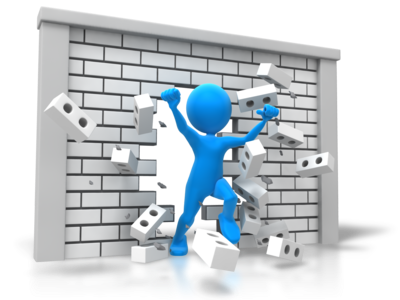 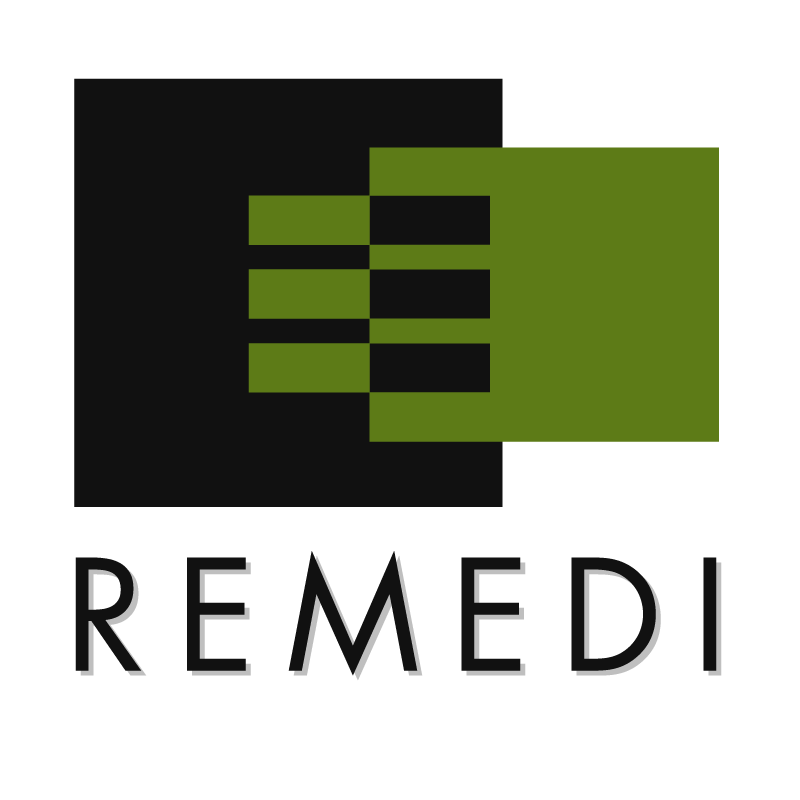 [Speaker Notes: Why not transfer this any to any format/protocol concept that is used externally to internal systems integration?
Many companies are doing just that ...

  EDI has become Enterprise Application Integration (EAI)
  EDI has become Managed File Transfer (MFT)
  EDI has become Extract Transfer Load (ETL)
  EDI has become middleware!]
How have edi systems changed?
Legacy systems were “purpose built”
Modern EDI Applications as an Enterprise Application
As the industry evolves, so does the “toolkit”
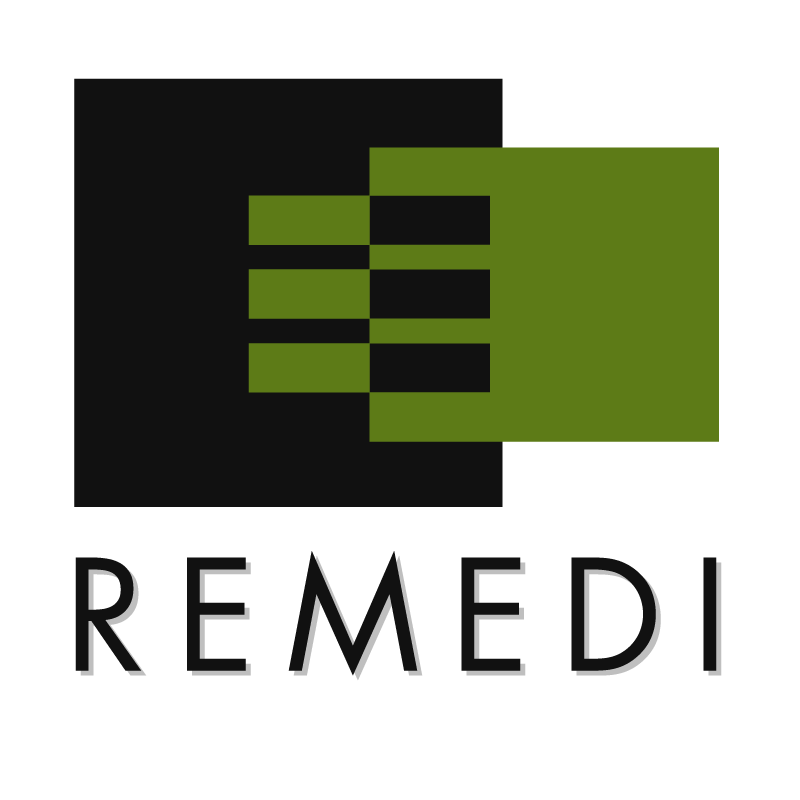 [Speaker Notes: Legacy EDI Applications were "purpose built":

  they performed standard processing (e.g. routing, translation, enveloping/deenveloping).
  they simply did what they did, with very few options to deviate.
  they were surrounded by 3rd party programs, scripts, and tools to provide pre and post processing.
  
Modern EDI Applications are more of a Enterprise Application "toolkit" - highly customizable, expandable, flexible, and adaptable.
They are designed to provide end to end data processing within a single solution, 
  with fewer points of failure, 
  full visibility, error handling, and support

As the industry evolves so does the "toolkit",
  what started as an adapter race in the early 2000's, is now moving towards open source technology and API's.
  this means that more and more applications can tightly integrate,
  they still can't agree on data formats, but that's what translators are for.]
How are edi systems implemented?
The objective is to support any document format connected through any protocol and security layer

“ANY-TO-ANY”
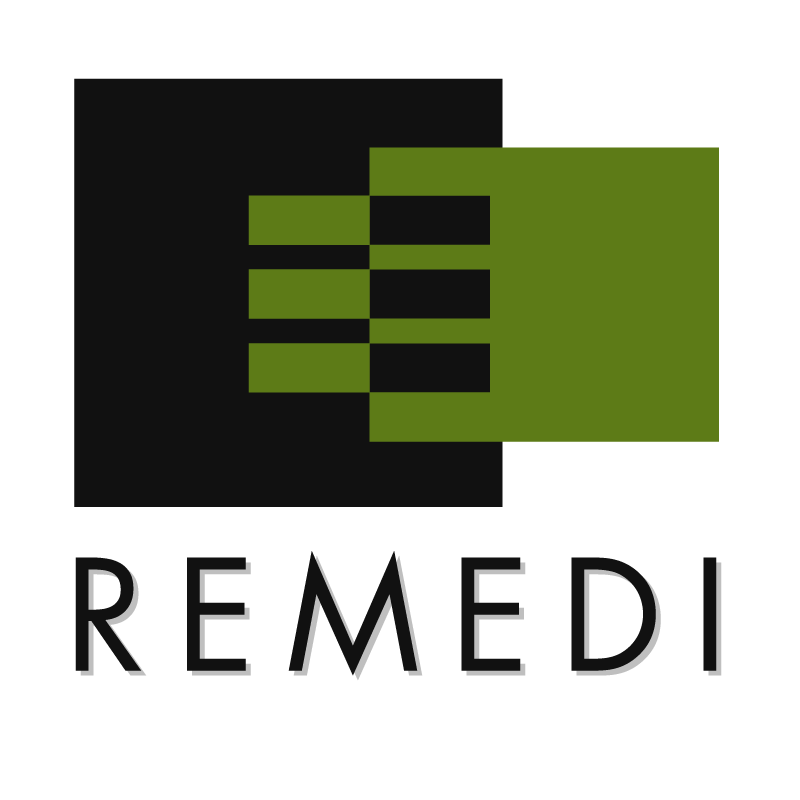 [Speaker Notes: The objective is to support any document format connected through any protocol and security layer.]
Common requirements
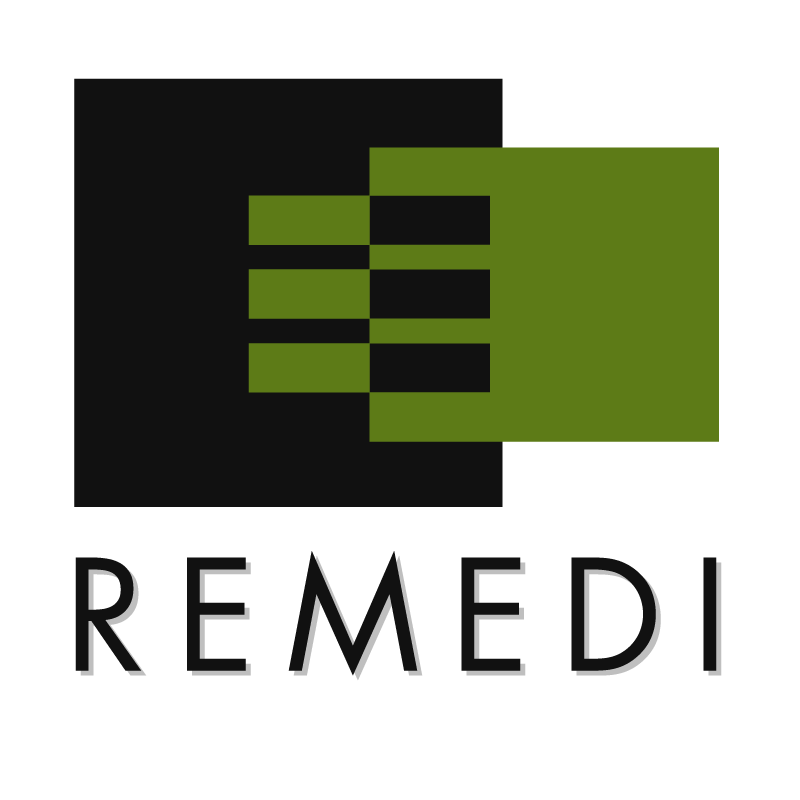 [Speaker Notes: Some common requirements include:

  - Content Based Routing, Context Based Routing *{support complex, dynamic orchestration}
  - Multi-Channel Processing, Carbon Copies *{data processed through single/multiple paths based upon configuration}
  - Document Splitting, Translation, Archival
  - Error Handling, Reporting, Visibility
  - Etc., Etc., Etc.]
Let’s talk about workflows
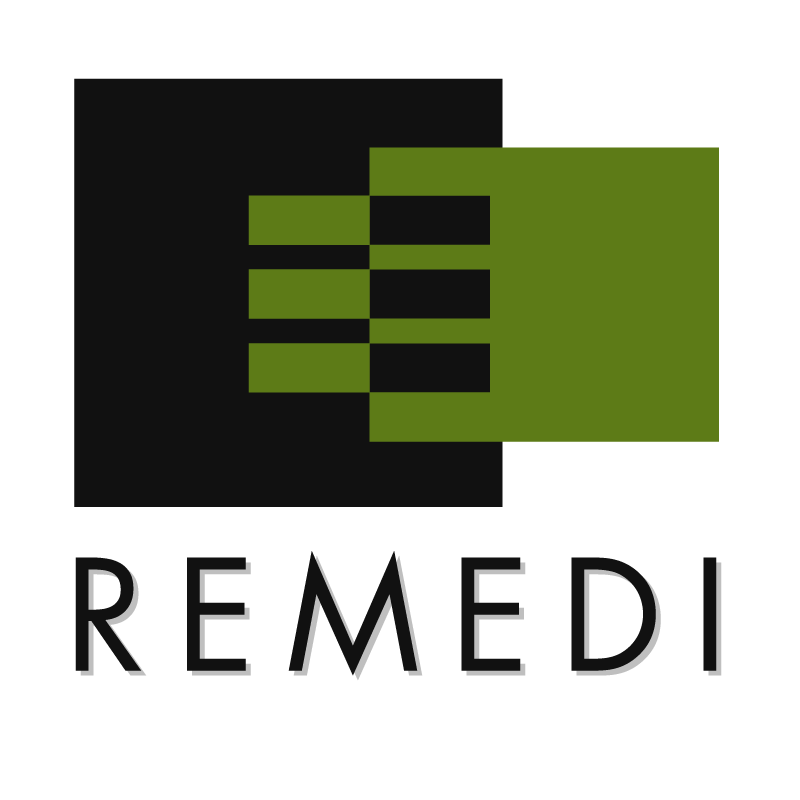 [Speaker Notes: The workflow should be,

  - configurable without the need for constant development
  - extendable to support emerging technology or custom integrations
  - built using industry best practices & standards on a proven architecture]
How to Make things really fast
Size
Batch vs. Realtime
Point to Point
Run in Memory
Record History with On-Demand Visibility
Scheduled or On-Demand Audit Reports
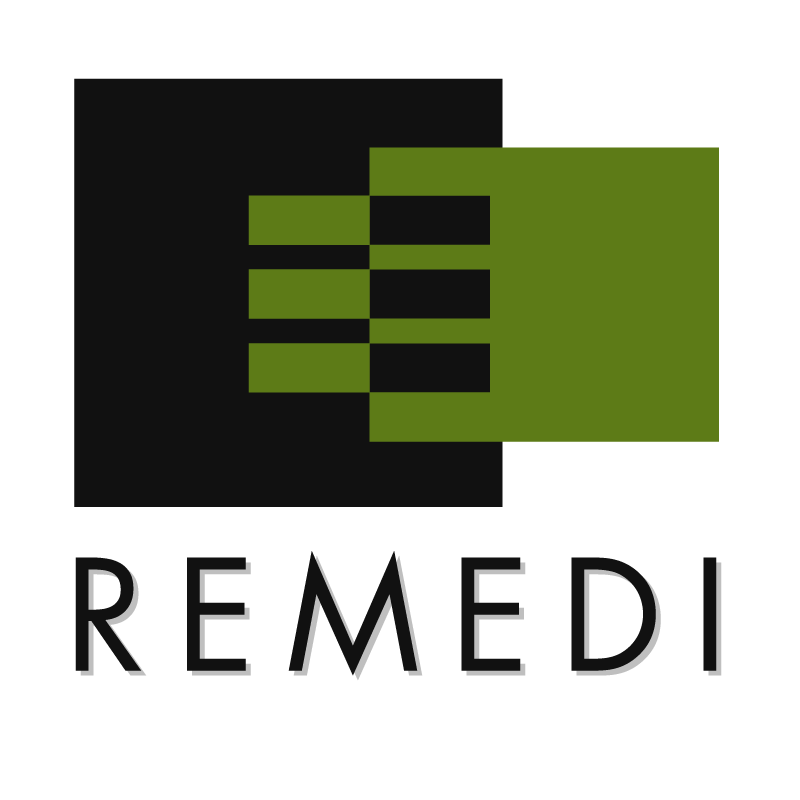 [Speaker Notes: So, how do we make this fast? *{10,000 messages per minute}

  - size your environment properly; tune your environment properly *{CPU,RAM,DISK}Conte
  - consider bi-furcated architecture to distribute batch vs. realtime time sensitive processing
  - develop point to point pro	cesses with limited choice logic
  - run processes in memory with error only persistence *{only when an error occurs is process logging available)
  - record history as final process step with on-demand visibility portal
  - develop scheduled or on-demand audit reports to reconcile]
How do we solve the problems
Performance, Scalability, Reliability
Choice driven or Point to Point
Tracking, Visibility, Reporting
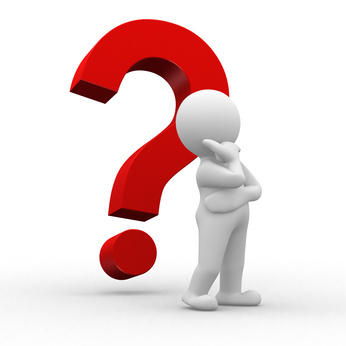 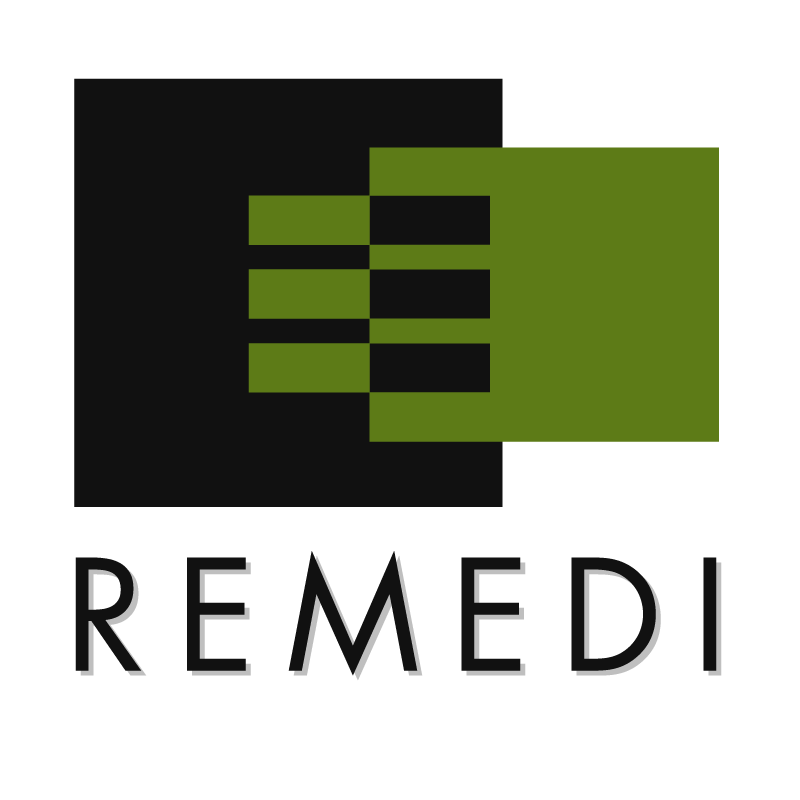 [Speaker Notes: What you'll find is that there are many ways to solve problems (some better than others), with common considerations:

  - performance, scalability, reliability *{persistence level, checkpoint restarts, batch oriented, event driven, guaranteed, synchronous vs. asynchronous}
  - choice driven or point to point *{reusable patterns, performance considerations}
  - tracking, visibility, reporting *{required?, retention, granularity (routing, partner, data levels), statistics, trending}]
Case study – Increased Transaction Volumes
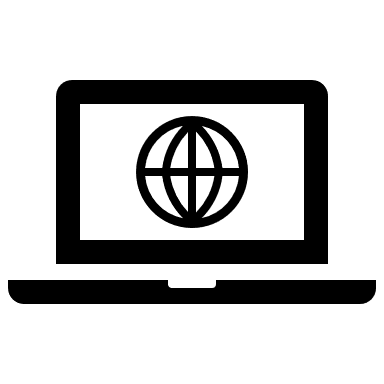 5 Billion Dollar Consumer Electronics Company
Support millions of daily transactions without compromising visibility within their existing tool integration tool
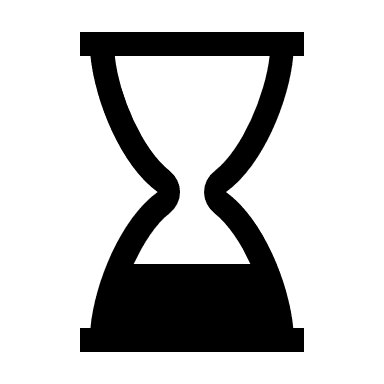 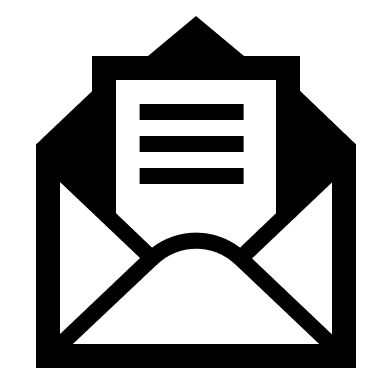 Peak processing of 600,000 messages per hour
System divided into 3 distinct instances
	B2B Gateway & EDI
	Middleware (EAI)
	Visibility and Reporting
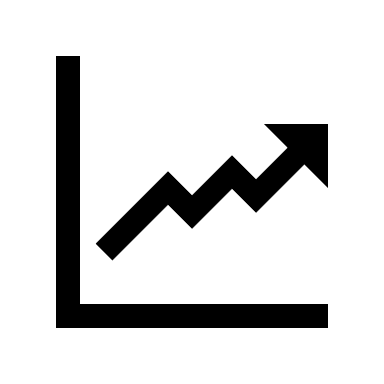 The problem
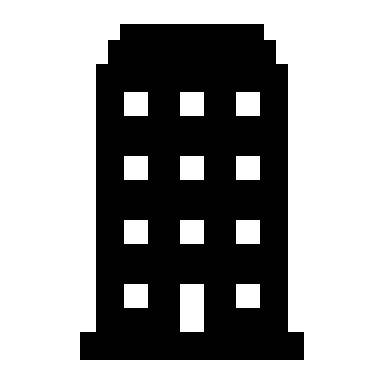 Orders are only filled from 2 warehouses
Orders unable to be filled were either backordered or cancelled
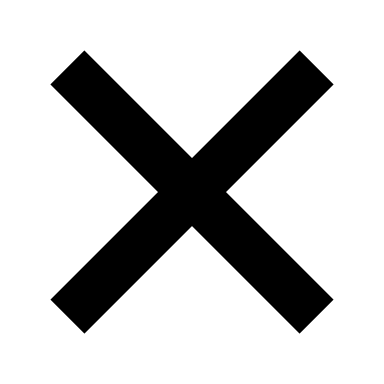 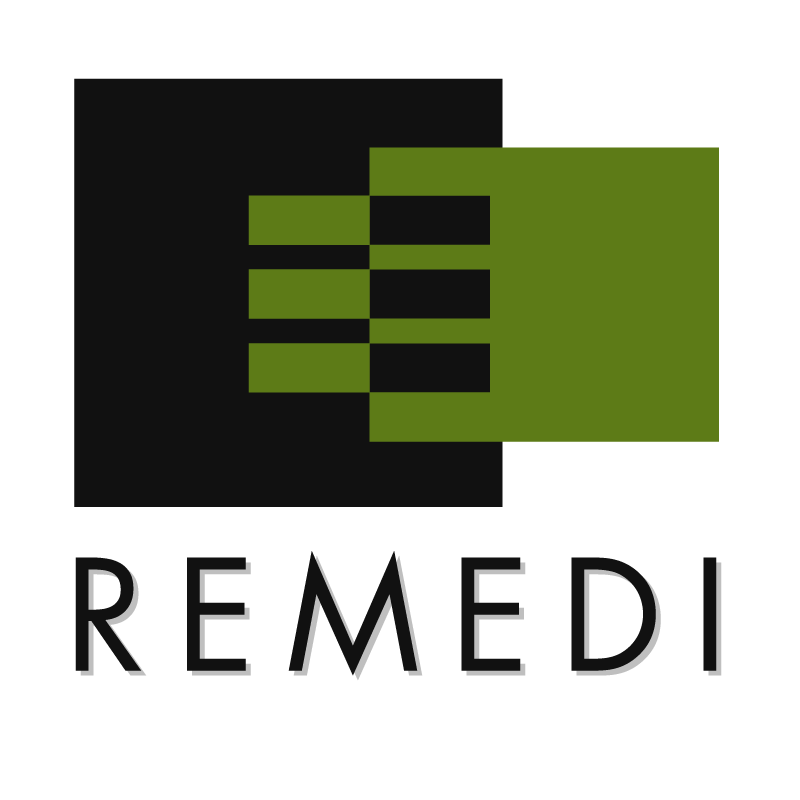 The Solution
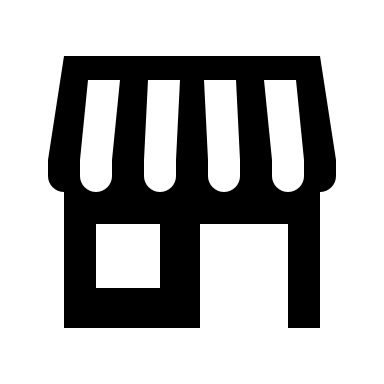 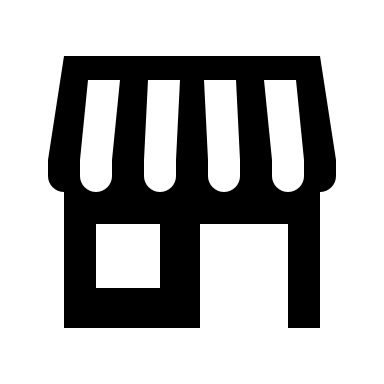 Enable stores to fulfill orders
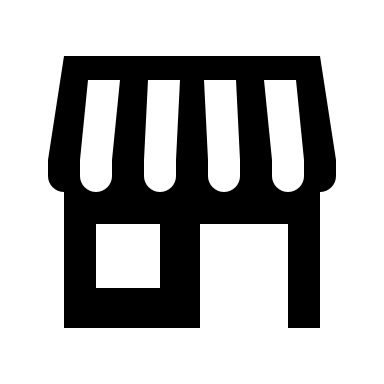 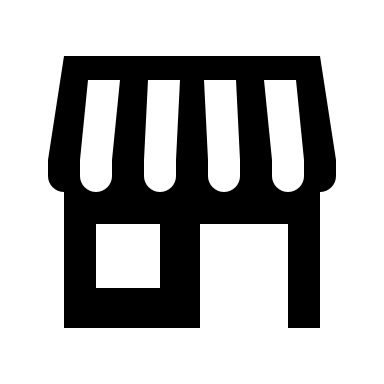 Utilize Sterling Integrator as the integration layer between the Order Management System and the stores eCommerce application
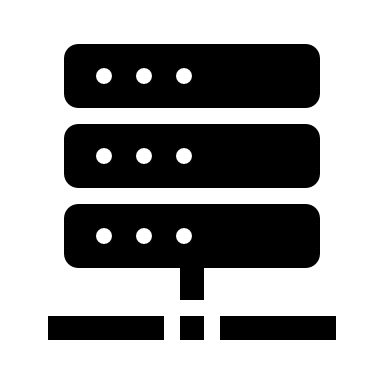 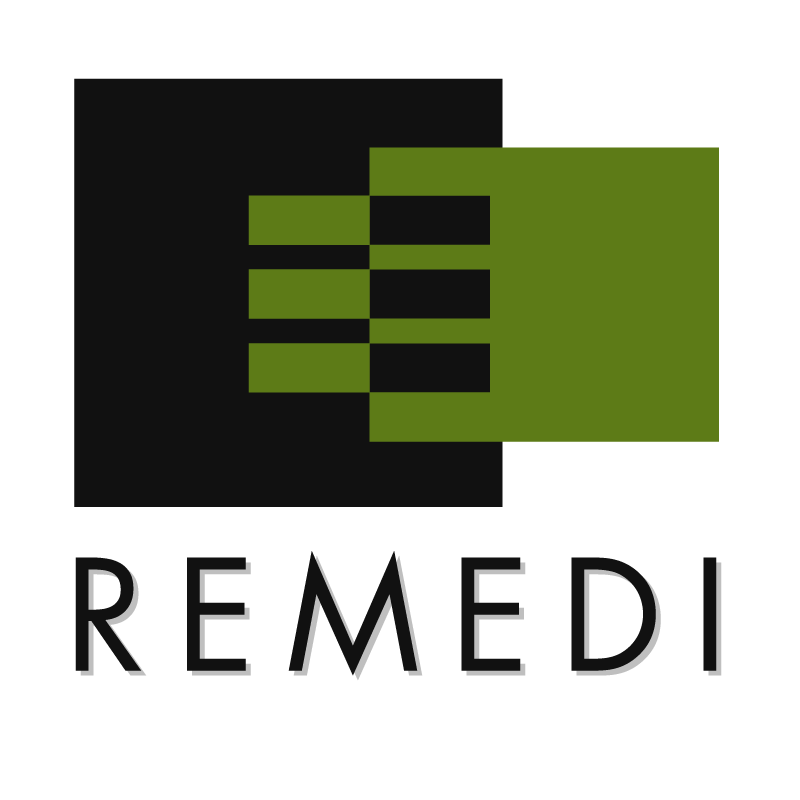 The Results
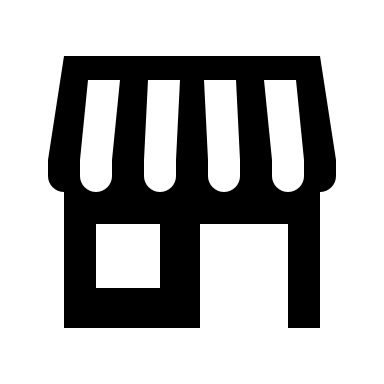 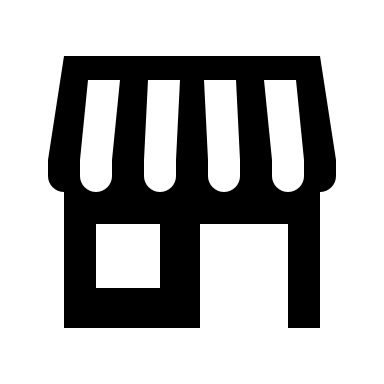 Turned on 4000+ stores to fulfill orders
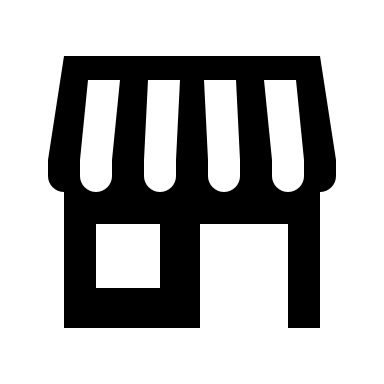 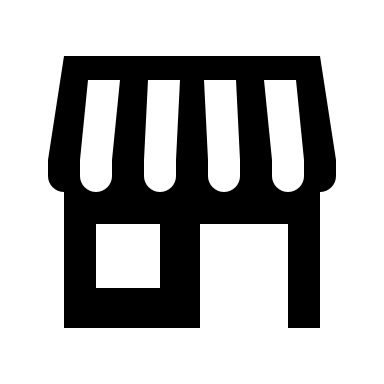 Beginning on Black Friday; averaged 30-40 million transactions a day for 10 straight days
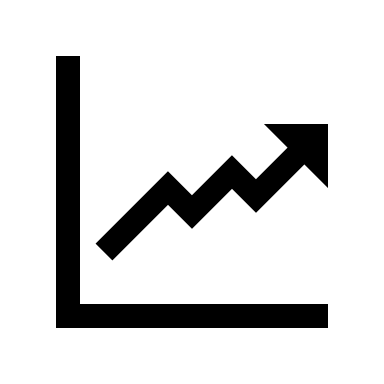 System handled the message volumes with no outages
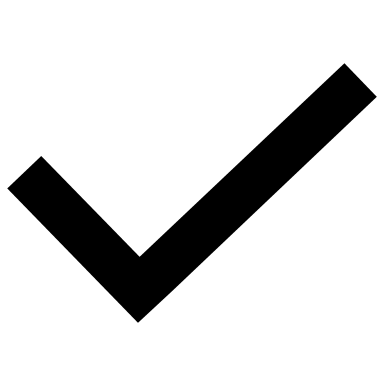 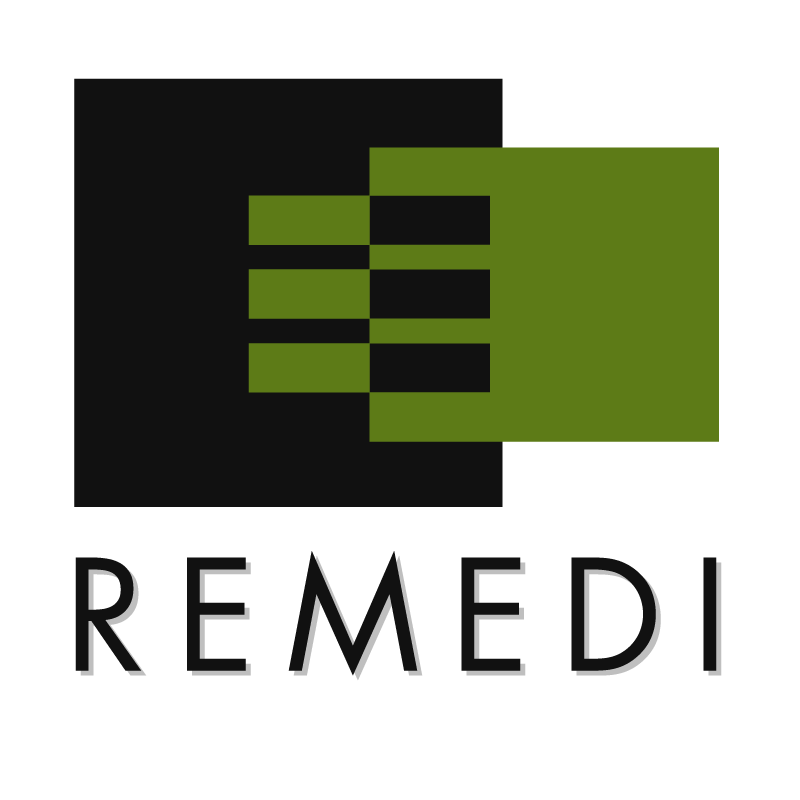 [Speaker Notes: Turned on 4000 stores with their initiative. GameStop averaged 30-40 million transaction a day for 10 straight days. SI and the framework never crashed. Had to do daily purges, but otherwise she had no reason to call REMEDI or IBM for support.]
How we did it
We split the environment into batch vs. realtime
We established a multi-node application cluster
We developed point to point processes.  Integrating
Web services
Message queues
Databases
We ran in memory and recorded history when resources were available
We developed daily reports for auditing and reconciliation
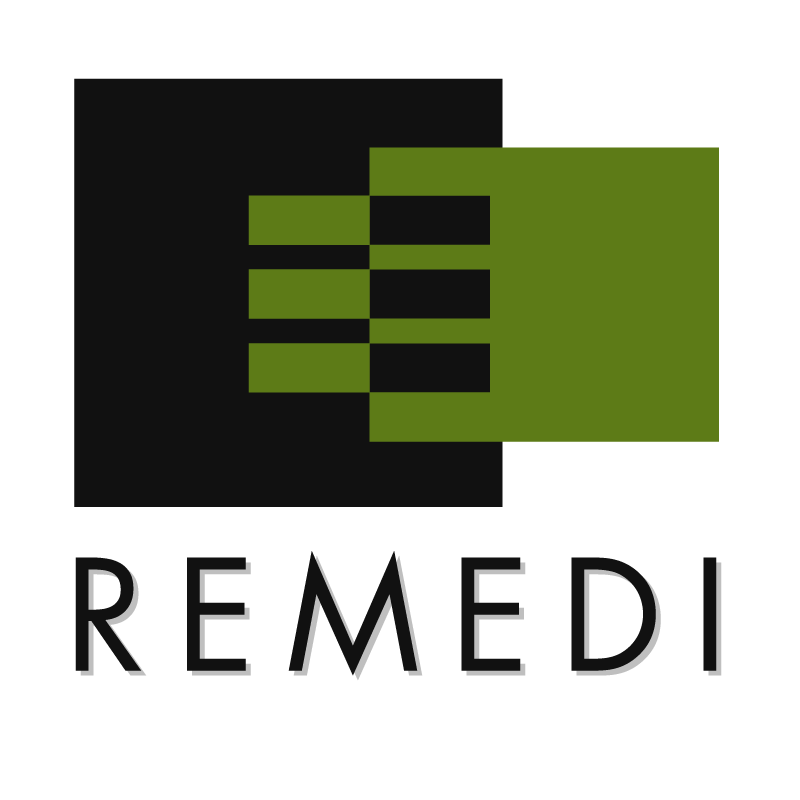 [Speaker Notes: For the award presented we accomplished all of the above,

  We split the environment into batch vs. realtime *{bifurcation, central configuration & visibility}
  We established a multi-node application cluster *{high availability, multiple JVM's +RAM, improvied performance}
  We developed point to point processes integrating web services, message queues, and databases
  We ran in memory and recorded history when resources were available *{near realtime with priority to workflow}
  We developed daily reports for auditing and reconciliation]
Other integration scenario’s to consider
Think beyond the standard client/server protocols
Hosting a browser based dropbox
Monitoring and processing emails
Integration through REST API’s
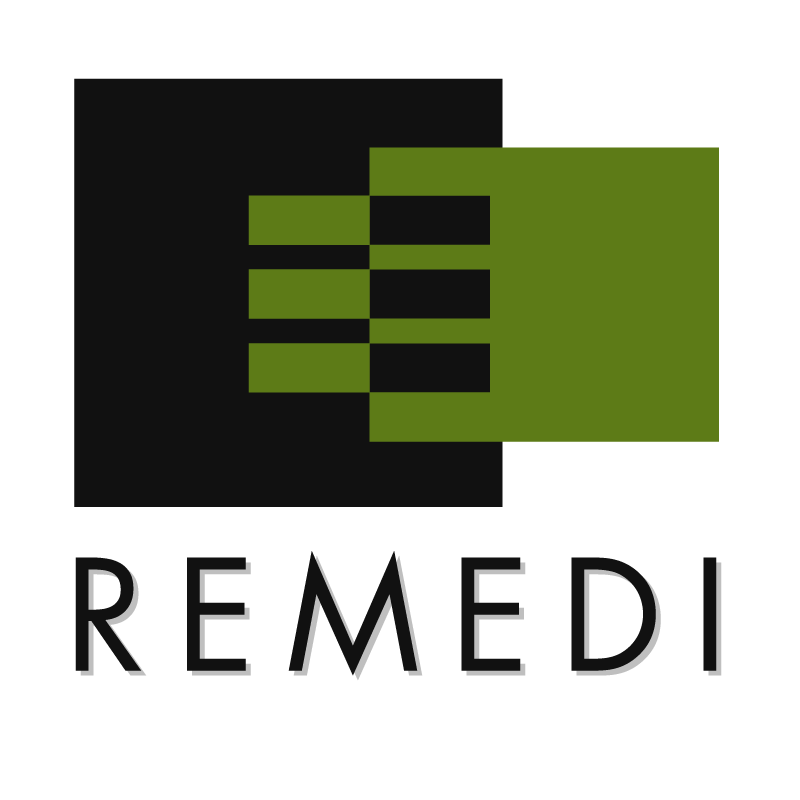 [Speaker Notes: Beyond the standard client/server protocols (HTTP/S, SFTP, FTP/S, AS2, etc.) there are others automation scenarios:

  Hosting a browser based dropbox for file pick-up/drop-off
  Monitoring and processing email's (body or attachments (PDF, XLS, CSV, etc.))
  Integration through REST API's *{Sales Force, SAP CRM/Ariba}]
REMEDI Electronic Commerce Group
Headquarters: Columbus, Ohio

Founded: 1994 as an EDI Consulting Company 

Today: Integration Firm with Professionals Across 	      North America
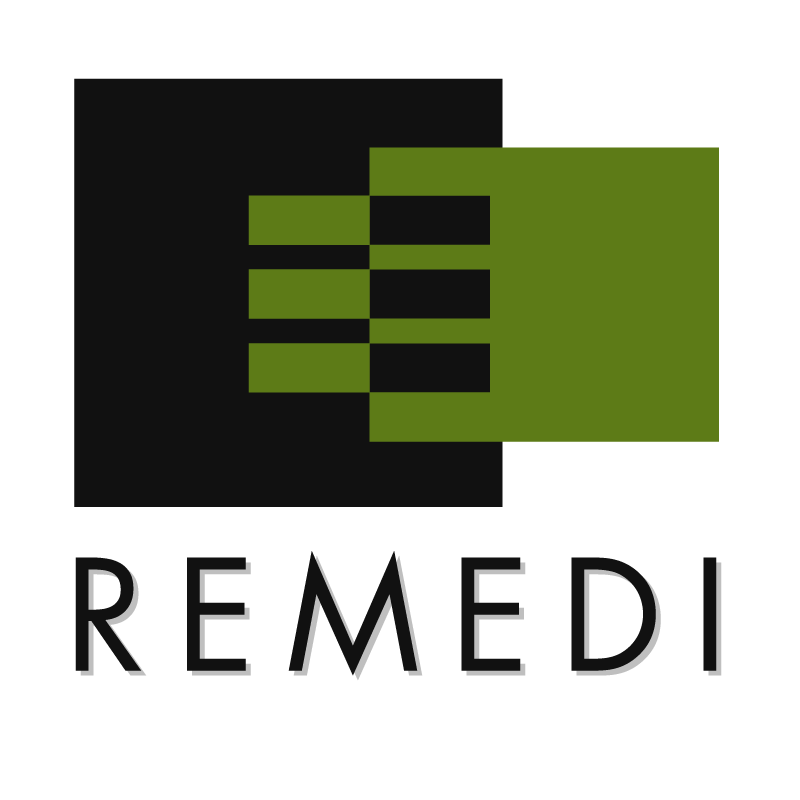 Contact Us
REMEDI Electronic Commerce Group
www.REMEDI.com
Scott Story sstory@remedi.com
Michael Geisler mgeisler@remedi.com
614.436.4040
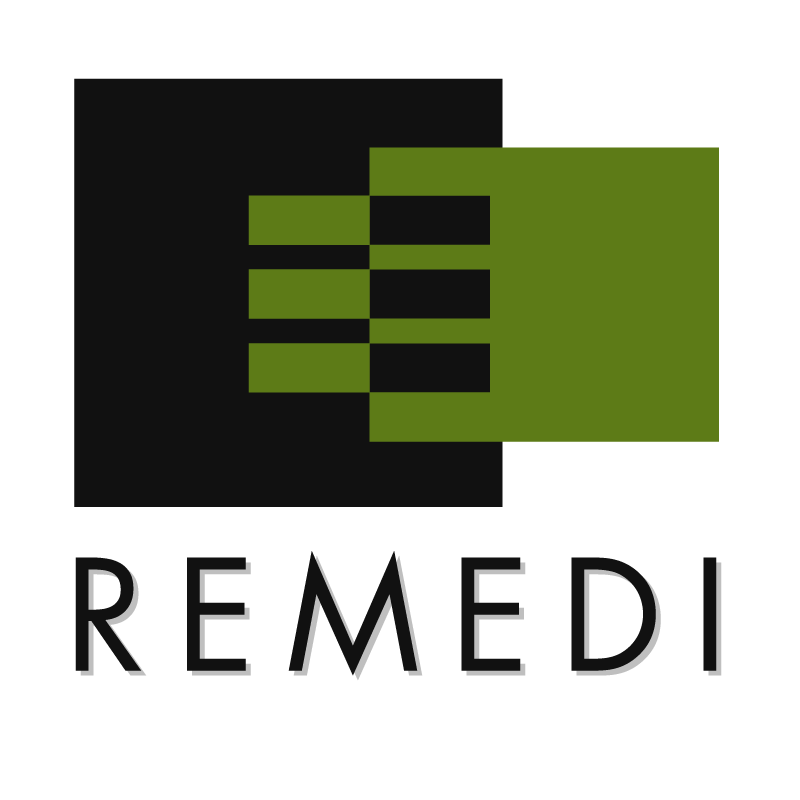